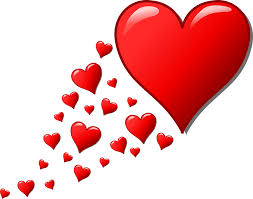 Your Test
Is 
Here
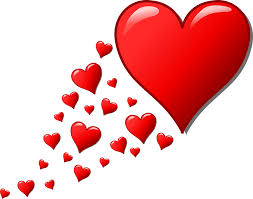 YOUR NAME
Choose Three Major characters from Oedipus
Socrates Pic
And Bio
Pericles Bio
Picture

Bio

Best Quotes
Picture

Bio

Best Quotes
Picture

Bio

Best Quotes
Paraphrase Funeral Speech
Paraphrase the Apology
Interactive Game about Greek Life
Greek God- Name , Picture

*Powers

*Enemies

*Origin Story
Greek God- Name , Picture

*Powers

*Enemies

*Origin Story